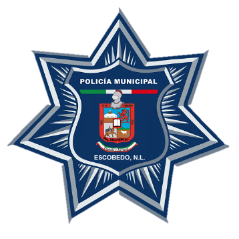 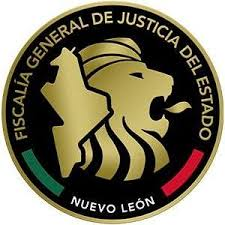 SECRETARIA DE SEGURIDAD Y JUSTICIA DE PROXIMIDAD
COMPARATIVO ENERO 2021 DELITOS PATRIMONIALES
AÑO 2021
FUENTE:FGJ Y C4 ESCOBEDO
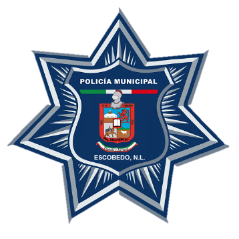 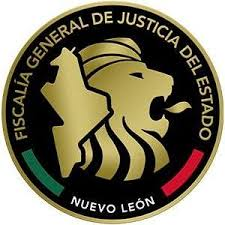 SECRETARIA DE SEGURIDAD Y JUSTICIA DE PROXIMIDAD
COMPARATIVO ENERO 2021 DELITOS SOCIALES
AÑO 2021
FUENTE:FGJ Y C4 ESCOBEDO
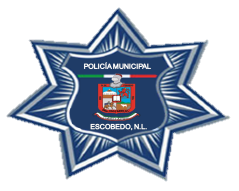 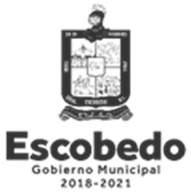 DIRECCIÓN DE PREVENCIÓN SOCIAL
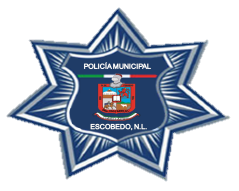 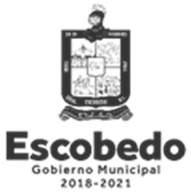 SECRETARIA DE SEGURIDAD CIUDADANA Y JUSTICIA CÍVICA

DIVISIÓN DE TRÁNSITO Y VIALIDAD

GRAL. ESCOBEDO N. L. 

FACTORES ENERO 2021
                                                   FACTOR                                              ENERO 2021